Welcome to AP GaP…
Who is this crazy guy in a bow tie?
Welcome to Economics…
Who is this crazy guy in a bow tie?
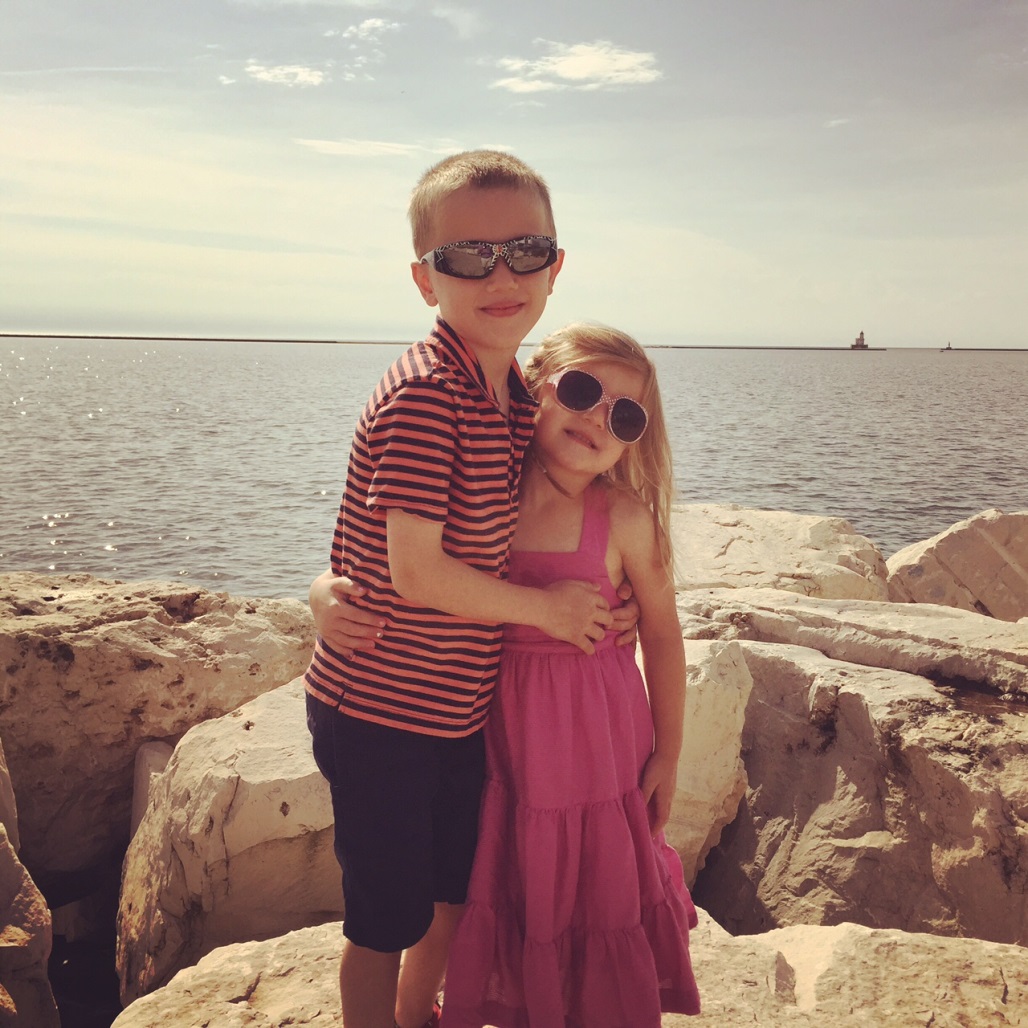 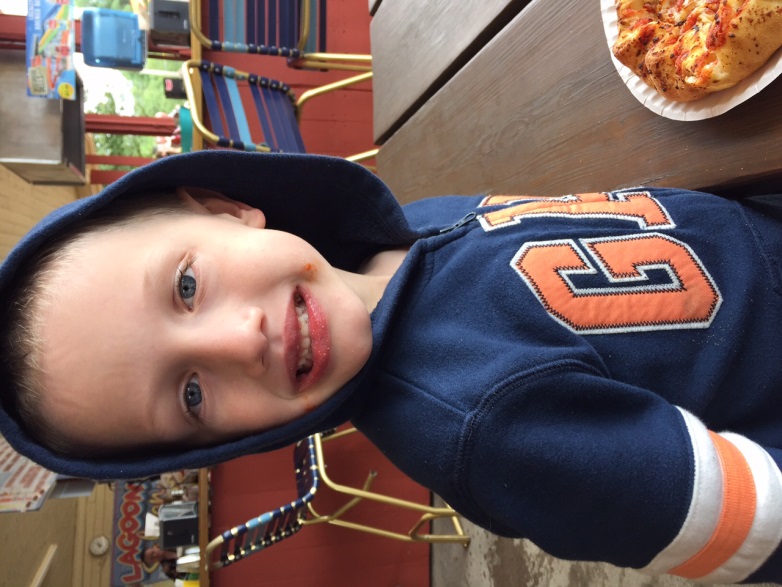 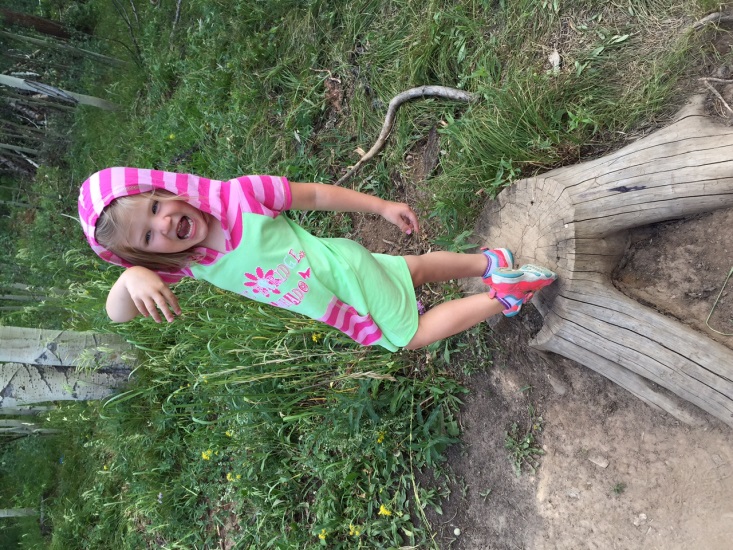 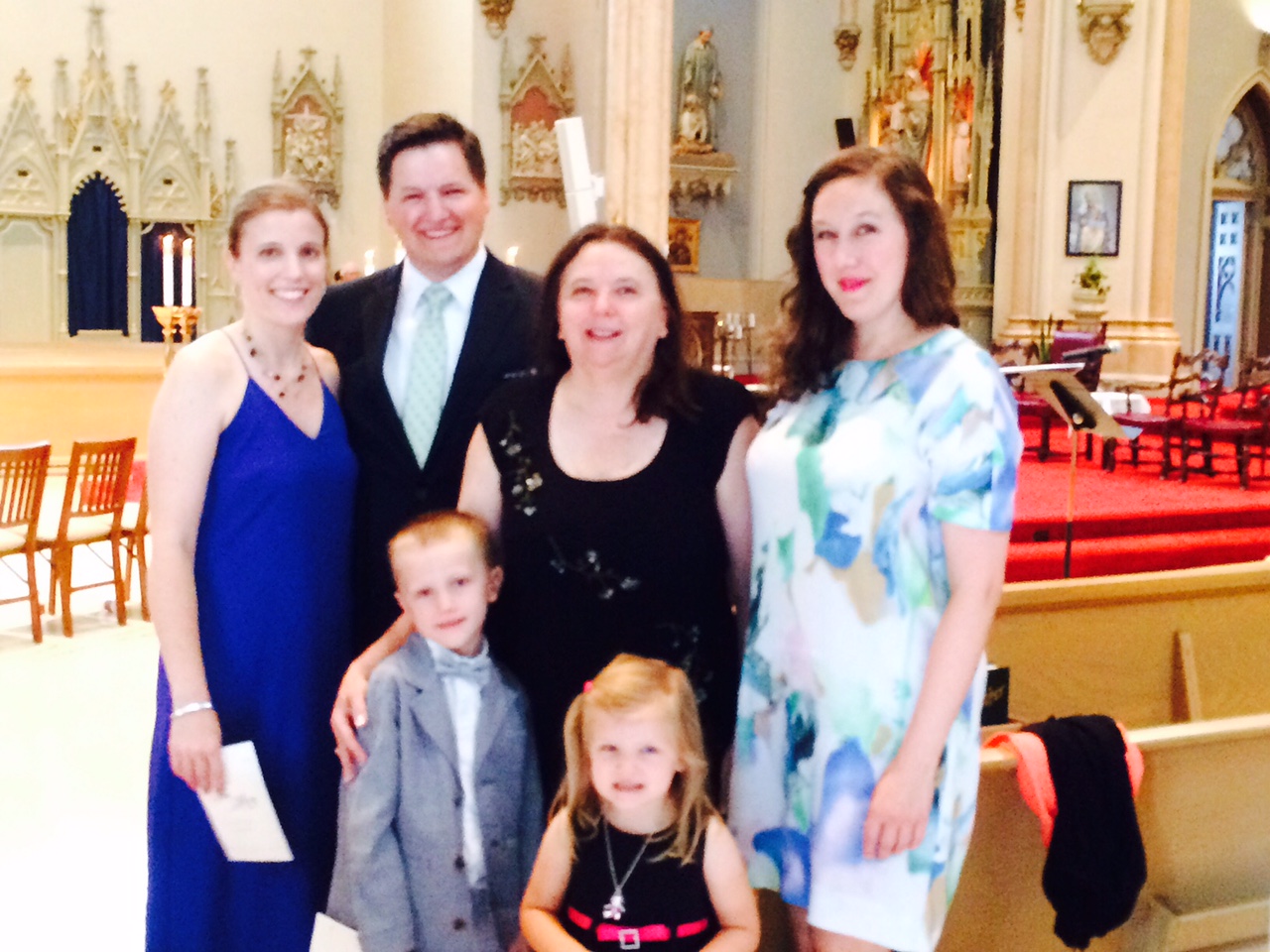 What do I need for this class?
Dedicated 3 subject notebook
Access to the internet (at home or at school is fine)

Optional:
If you have a laptop, iPad, or tablet, bring it with you to class.  You will use it on certain days
What apps do I need for this class?
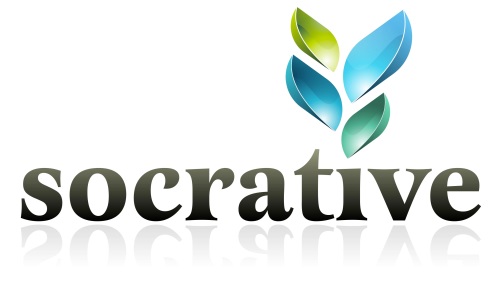 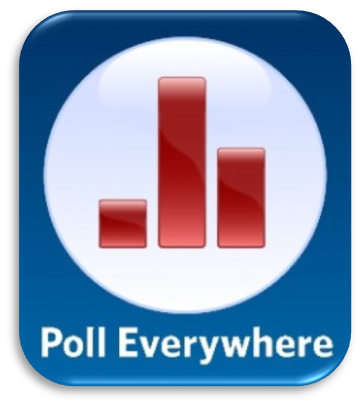 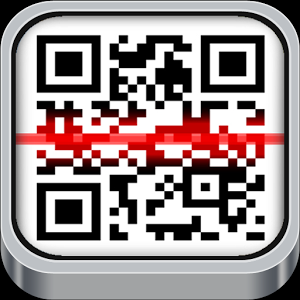 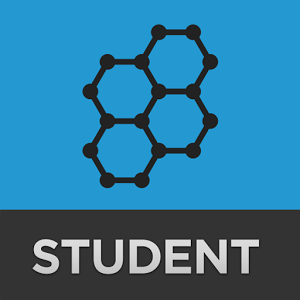 Please get in the habit of using your school email!!!!!
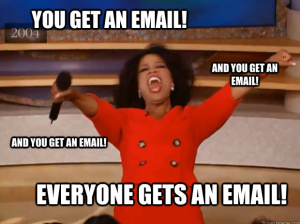 Course website…what’s there?
Assignments
Review Questions
Flipped Resources
Supplemental resources
“2 minute drill”

Let’s go there… http://barikmo.weebly.com